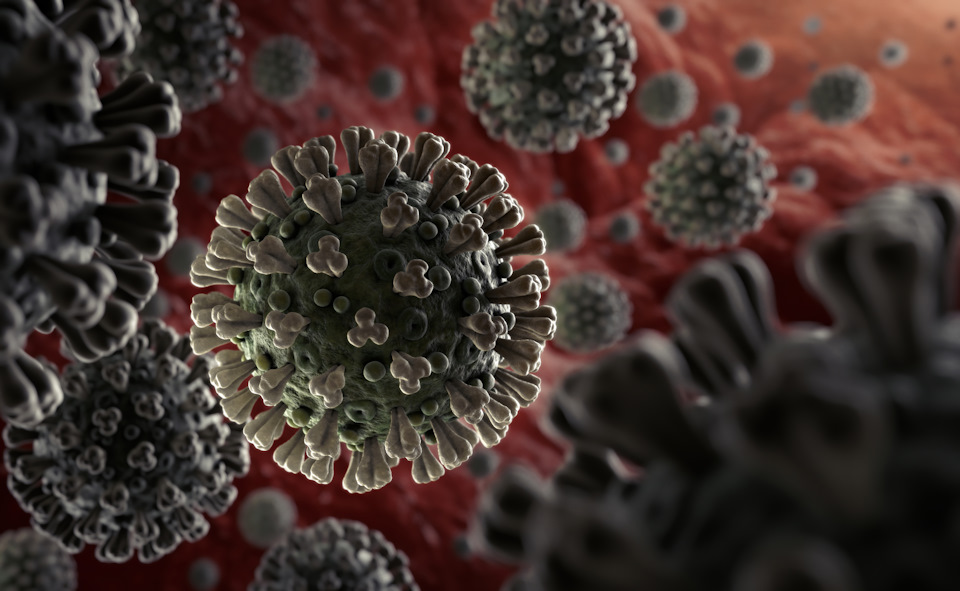 How Did We Get Through it?
A Case Study in Flexibility!
Michael Amezquita, Chief Appraiser, Bexar AD
Bexar Appraisal District
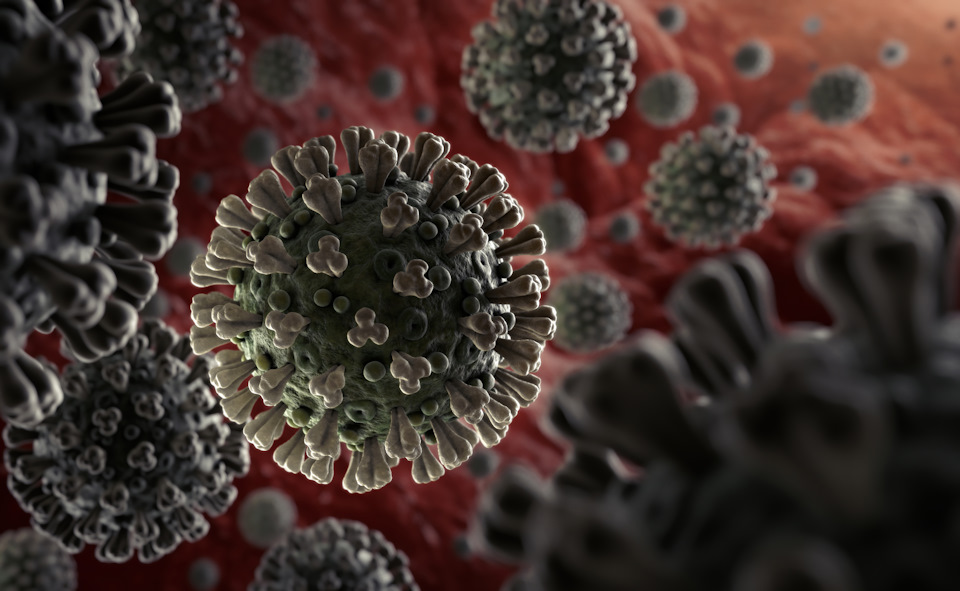 The Problem – The Pandemic Upended Everything at the Worst Time of Year and Won’t Go Away!
The world shut down right as we were about to send notices.  Infection rates were like a roller coaster.
The market is on fire so values are up!  Rolling values was not an option.   There’s lots of work to be done! 
Notices must be sent.
Protests must be processed.
Hearings must be conducted.

Safety of the public, ARB, and our staff was of utmost importance!
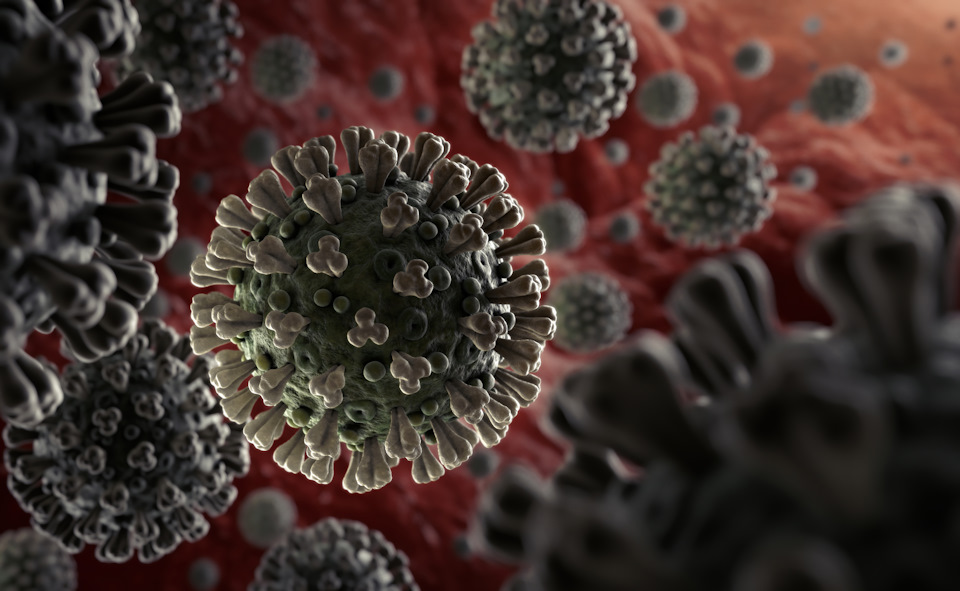 How Can We Preserve the Property Owner’s Right to Protest as Safely as Possible?
Keep close contact with the public to a minimum
Close the building until it is deemed safe to open by local health experts.
We did not open the building even for limited serves until June 1, 2021.

Use technology like we never have before.
Online Portal, Appointy, Zoom, WebEx, email, telephone

Adapt to changes daily!
That didn’t work?  Try something else!
That worked pretty well?  Then KEEP DOING IT!
One thing was certain – we would not be able to conduct business like we always had.  We still don’t “do it like we’ve always done it”!
.
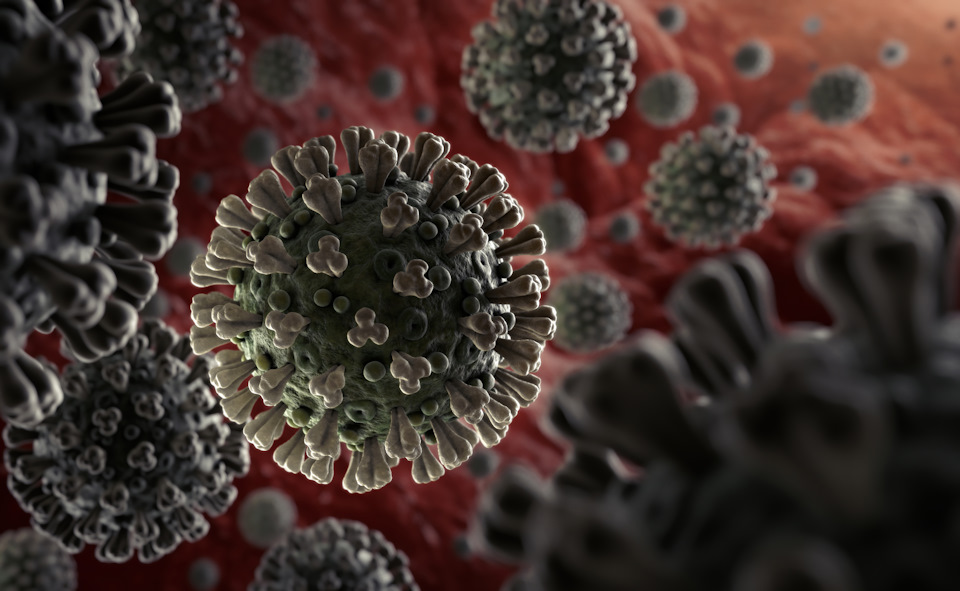 How Can We Preserve the Property Owner’s Right to Protest as Safely as Possible?
We sent a notification with our notices telling property owners and agents that this year will be different!  We will not be open to the public, protest by mail, email, or online.  (We did install a drop box outside.)

Notification was one page – in English on one side, Spanish on the other to reach as many as possible.

Expectation that protests will be resolved slower than normal.

Opened up nearly all properties to be eligible for online protest filing, not just non-agent represented homestead properties.

Agent notices sent first, property owner notices later.
.
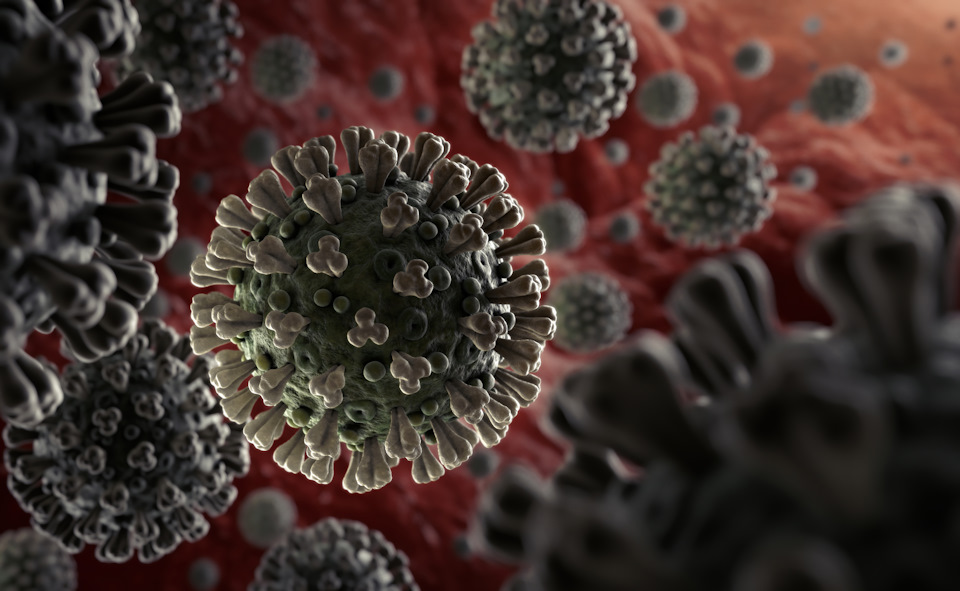 How Can We Preserve the Property Owner’s Right to Protest as Safely as Possible?
We received a record number of protests.  (Of course we did!)
Agent protest load was similar to years past.  Owner protest load was higher.  Use of the online protest portal was exponentially higher.
.
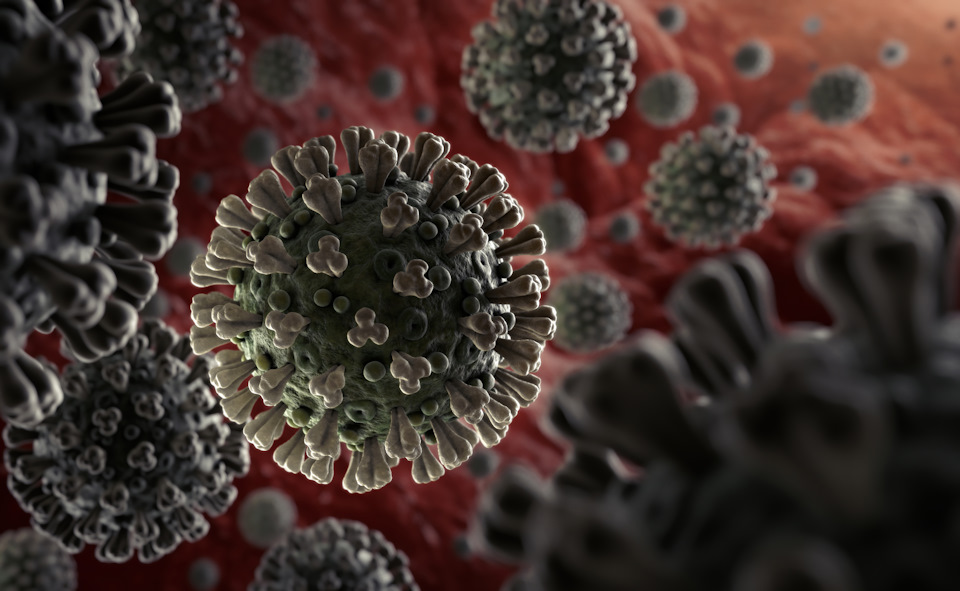 Fit a Camel Through the Eye of a Needle.
Now that we have them, how best to process them?
Remote Informals to the rescue!
For Agents – Meet via WebEx or Zoom, Phone, and Email.
We found that this was MUCH more efficient because the agents did not have to travel to the office.
“Top-line” / Agreed Order resolutions lessened the number of ARB hearings needed!

For Owners – Worked through online protests first.  Deployed ‘Appointy’ app to allow them to select a time for staff to call them for an informal over the phone (we control timeslots and number available).  Several wanted to use Zoom for informals, so we agreed.  
Higher ‘show rate’, a bit of phone tag but lessened after they chose their timeslot, a bit more drawn out than years past, settlement rate similar to years past (over 92%).
We have not conducted in person informals since 2019
.
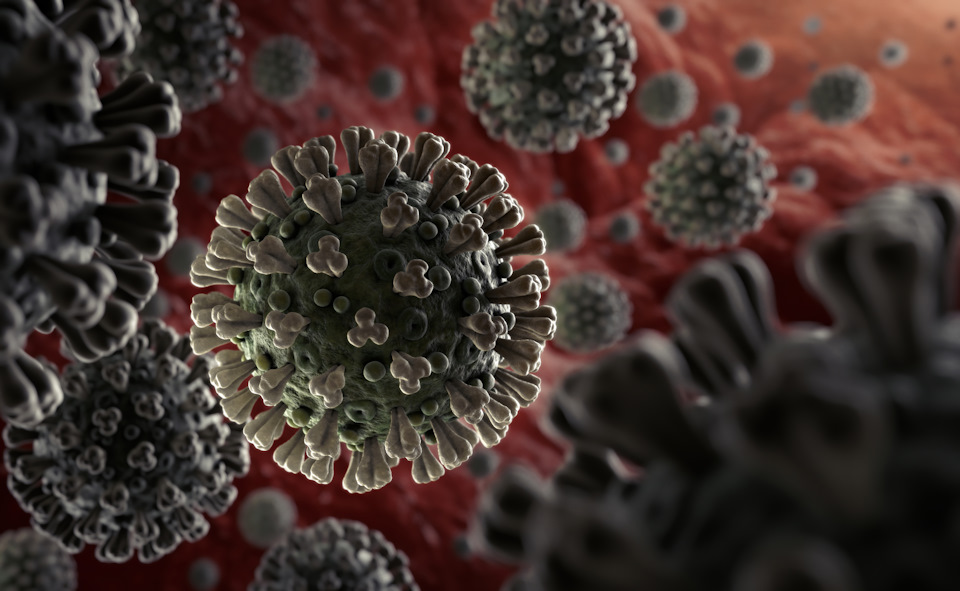 Fit a Camel Through the Eye of a Needle.
Now that we have them, how best to process them?
Remote Formal Hearings used most often
ARB Hearings conducted by telephone or Zoom
ARB members were socially distant
Protesting Party called in or joined via Zoom
CAD Appraiser called in or joined via Zoom also!
Safety was of utmost importance.
Promoted fundamental fairness, too – If the protesting party was not going to be physically present, our staff shouldn’t be either.

We did have a few glitches along the way, but there were fewer than we had expected.
.
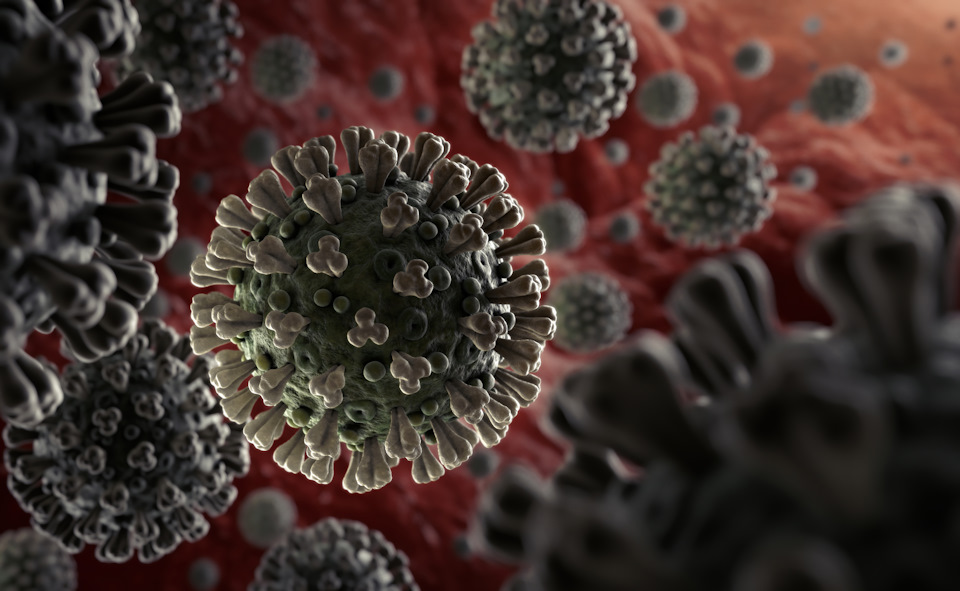 Fit a Camel Through the Eye of a Needle.
Wait a Minute. What About Those Who Demanded In Person Hearings?
They demand it; we must have it (so sayeth the AG)
ARB Hearings conducted in person
We saved these for last!
Rooms set up to promote social distance as much as possible.
Schedule was staggered to allow for no / short wait times.
Protesting Party and ARB were in the same room.
CAD Appraiser still called in or joined via Zoom and appeared remotely.

We conducted very few of these in 2021 as compared to a normal cycle but more than in 2020.
.
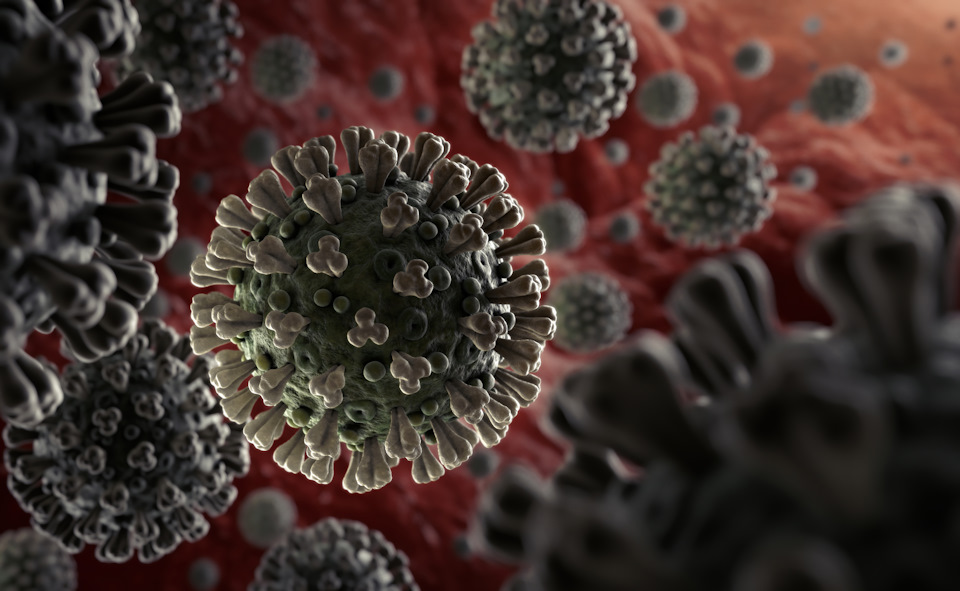 Fit a Camel Through the Eye of a Needle.
We were able to certify at 95% by July 25, 2021!

ARB Approved Records per Tax Code Section 41.12 (c-2) (at 90% complete) but we were above 95% complete by certification.

A monumental accomplishment considering our doors remained closed to in-person informals and was only open to the public on a limited basis and by appointment only beginning in June 1, 2021.
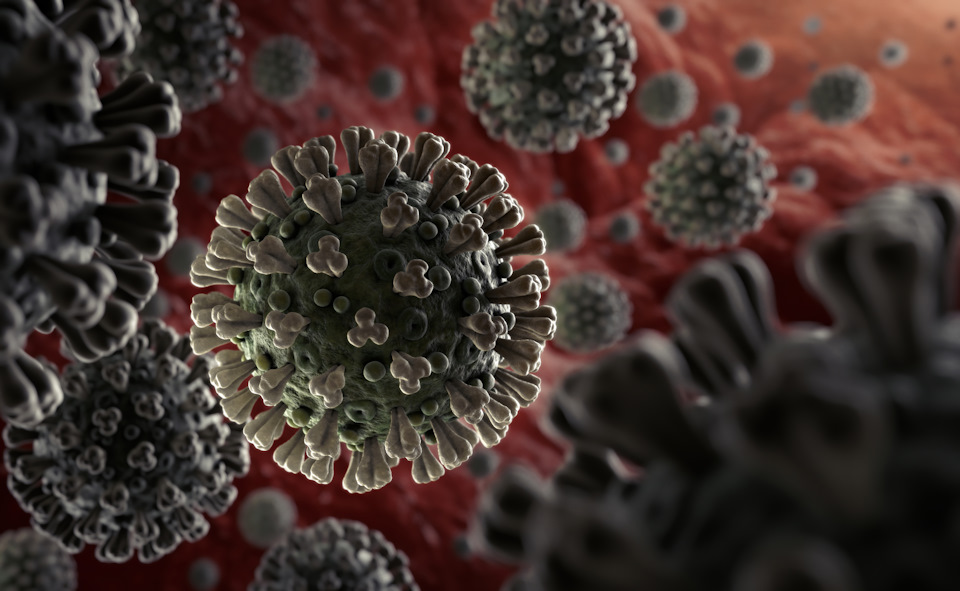 What Are We Going to Keep Moving Forward?
We are going to continue to push online protest portal
We had a record number of resolutions using the portal.  All departments used it, not just Residential.

We are going to allow for appearance by Zoom upon request.
Was more efficient than expected.
Fewer glitches than expected.
More widely accepted in the community now.
People were appreciative not to have to take off of work and appear in person.
Alleviates traffic and parking problems at our building

We will process protests electronically first.
Processing these first reduces traffic and alleviates parking issues.
Results in a more efficient resolution
Staff can resolve these while working remotely or present in the office.
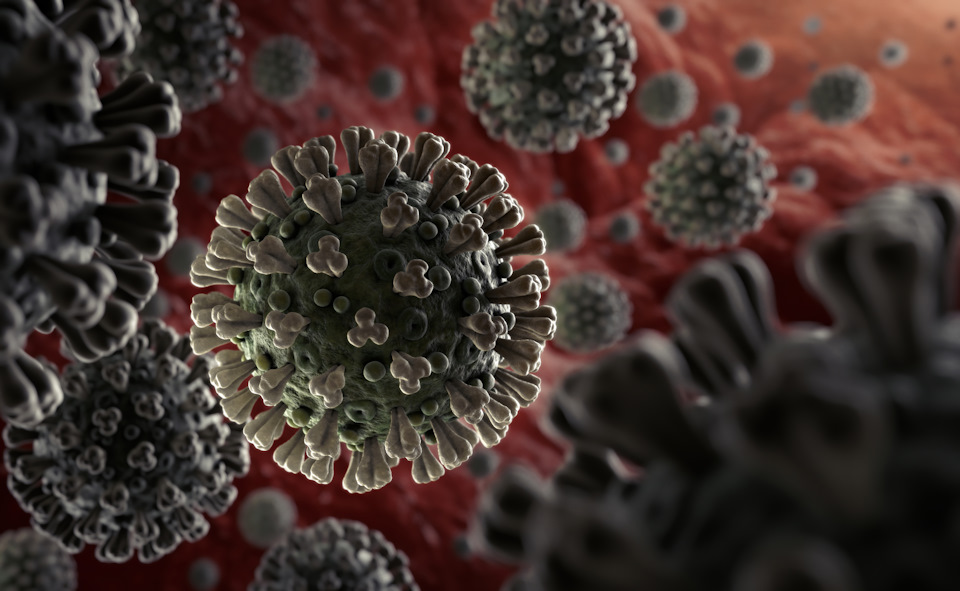 What Does the Future Hold?
That is a great question!
We will continue to adapt quickly to changes as necessary.

We are not afraid to try new things.

We will continue to use remote work schedules into perpetuity.
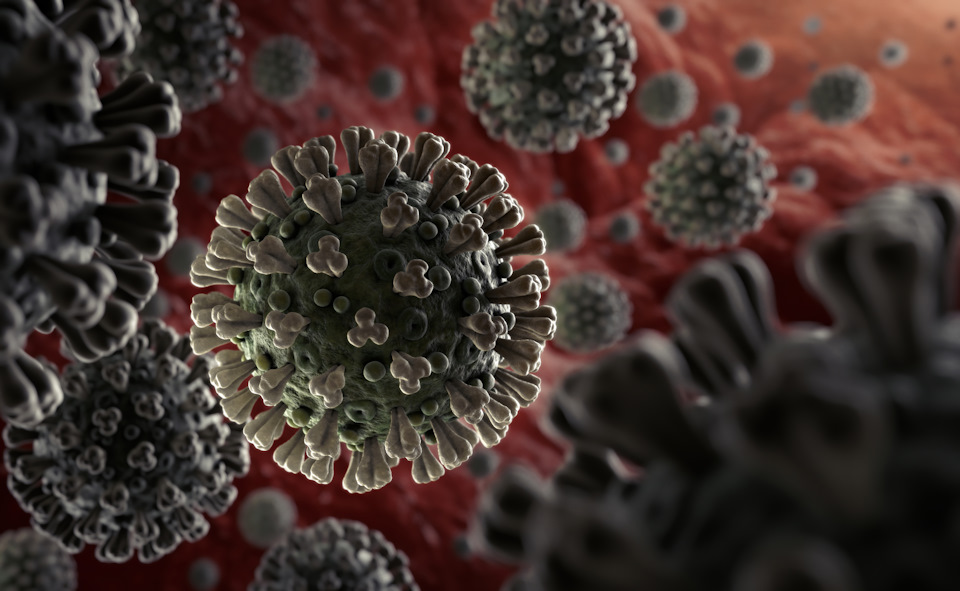 Have Further Questions?
Contact information:

Michael Amezquita
Chief Appraiser
Bexar Appraisal District
(210) 242-2411
mamezquita@bcad.org
Valuing Bexar County Since 1981
We are a Top Workplace!
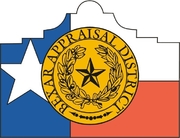 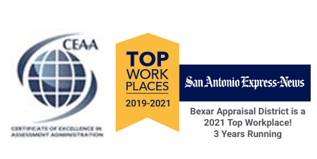